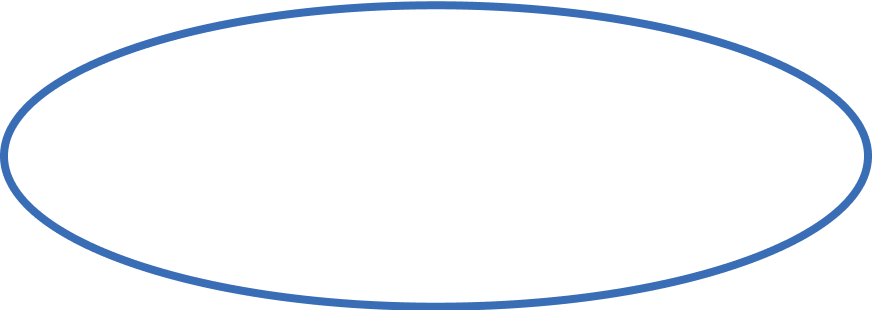 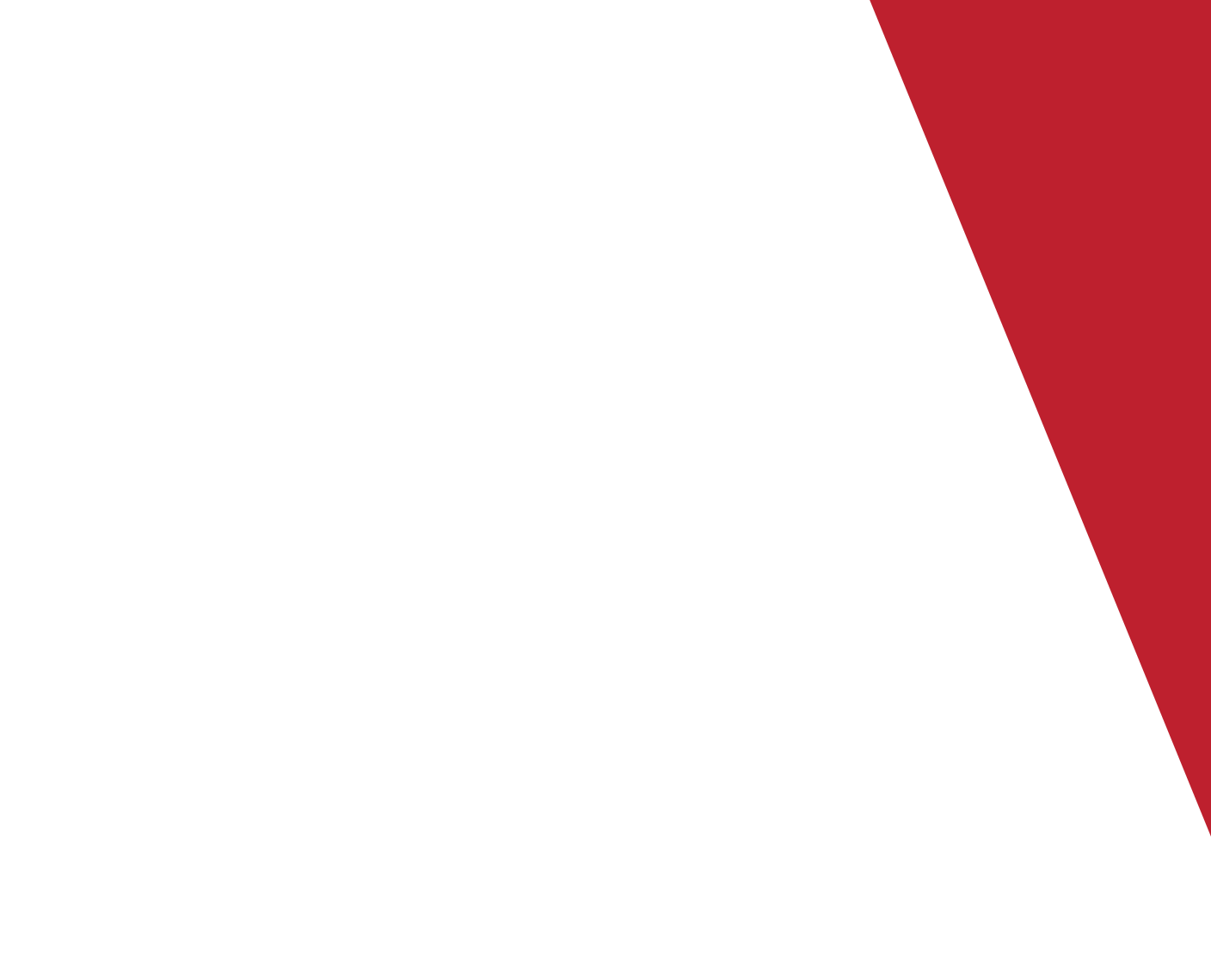 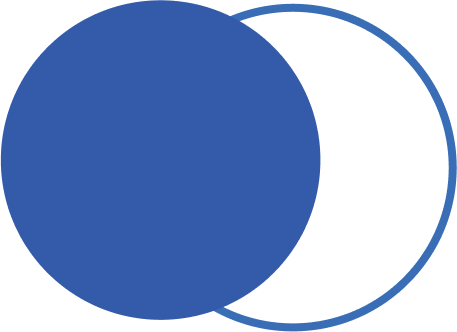 Good morning, Aeries!
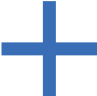 Custom Reports
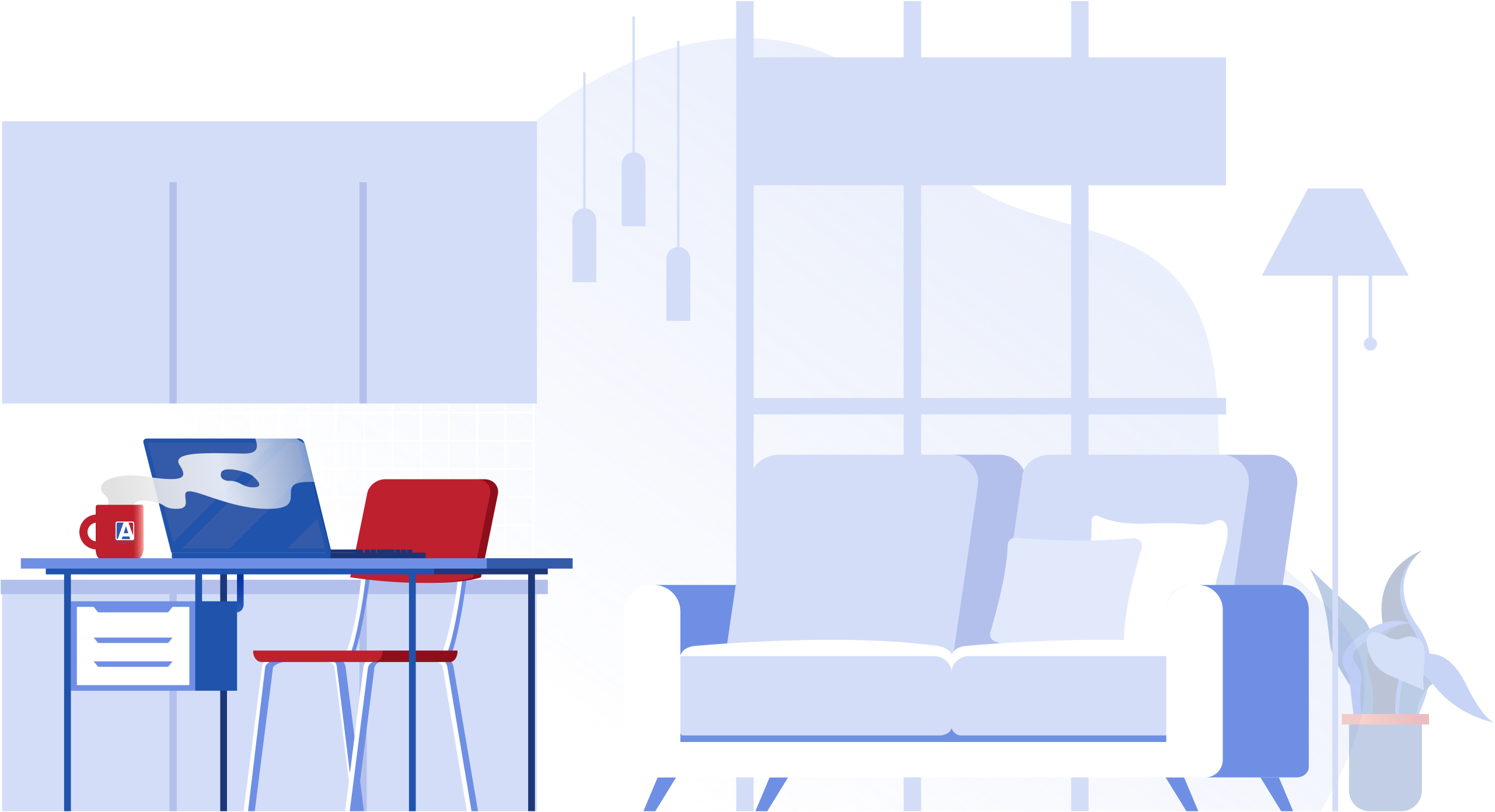 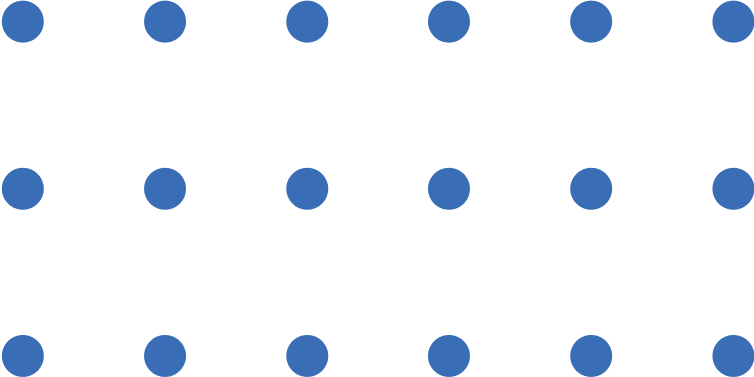 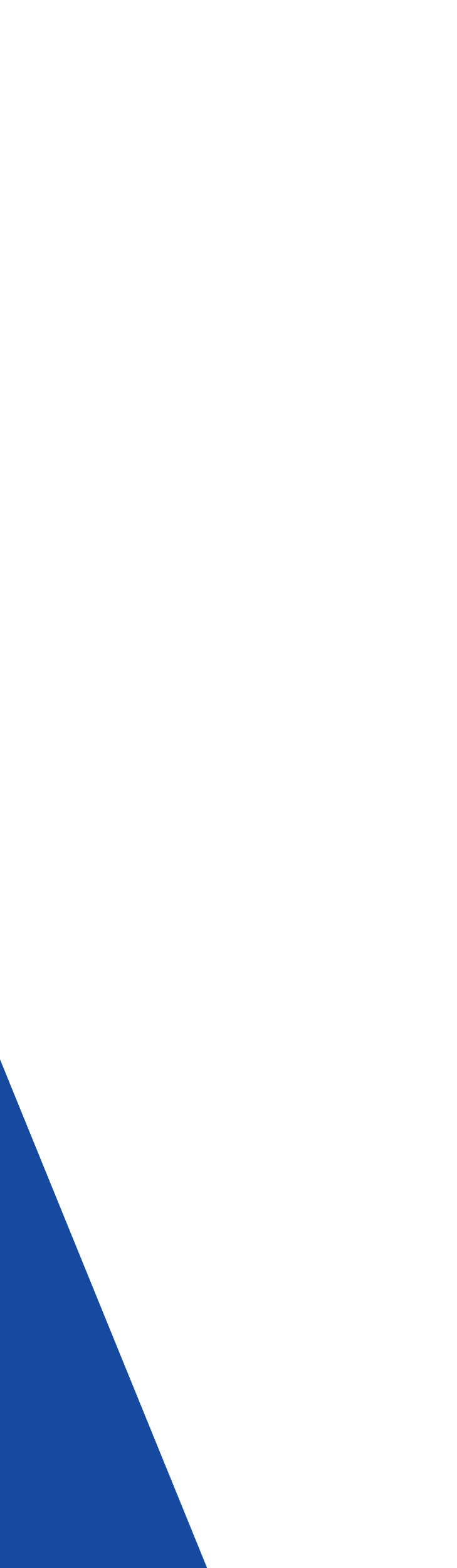 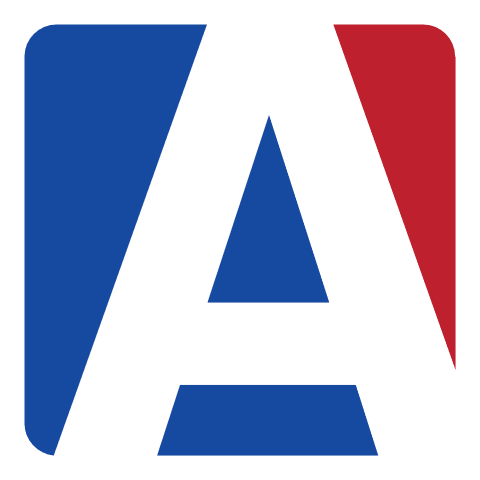 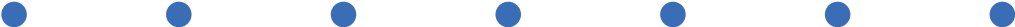 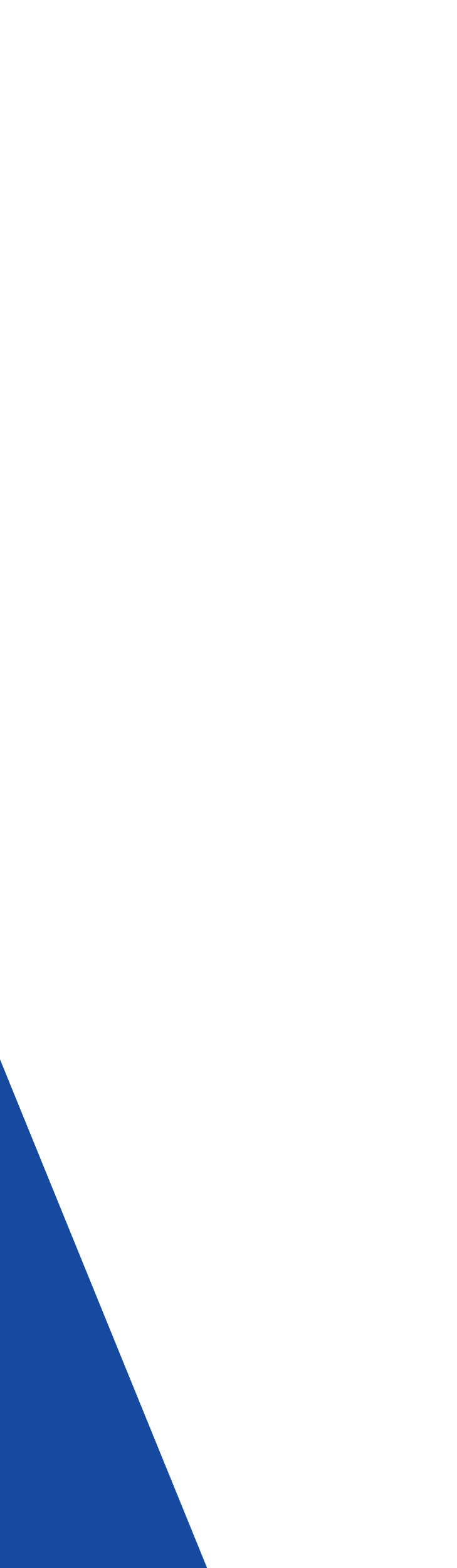 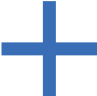 Speaking today:
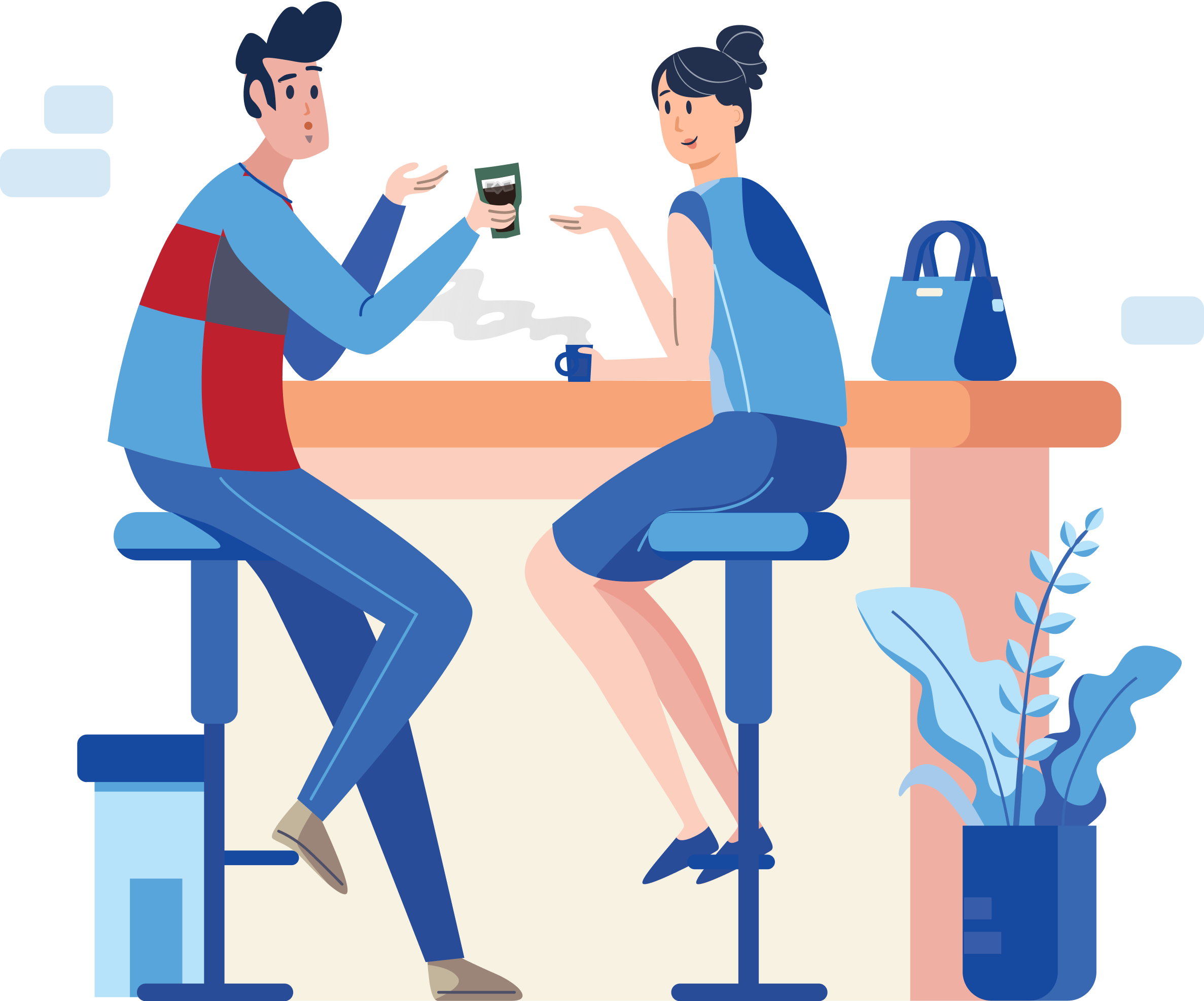 Athina Firman  |  Training Specialist
athinaf@aeries.com
Moderators  | Deb McConnell – Aeries Trainer
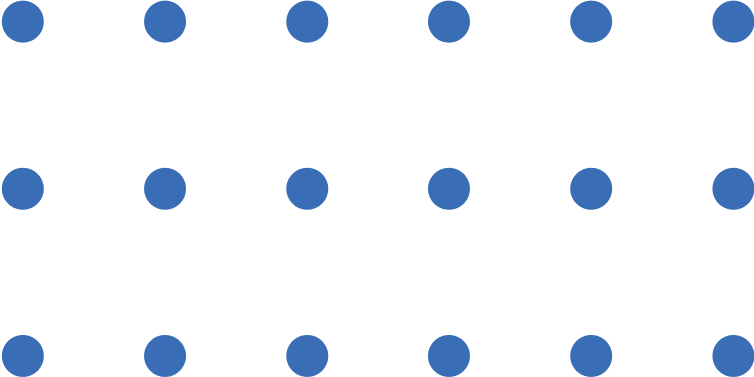 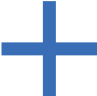 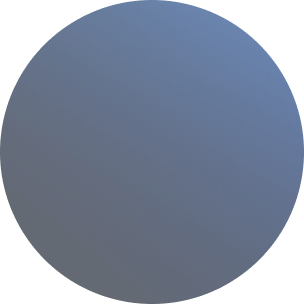 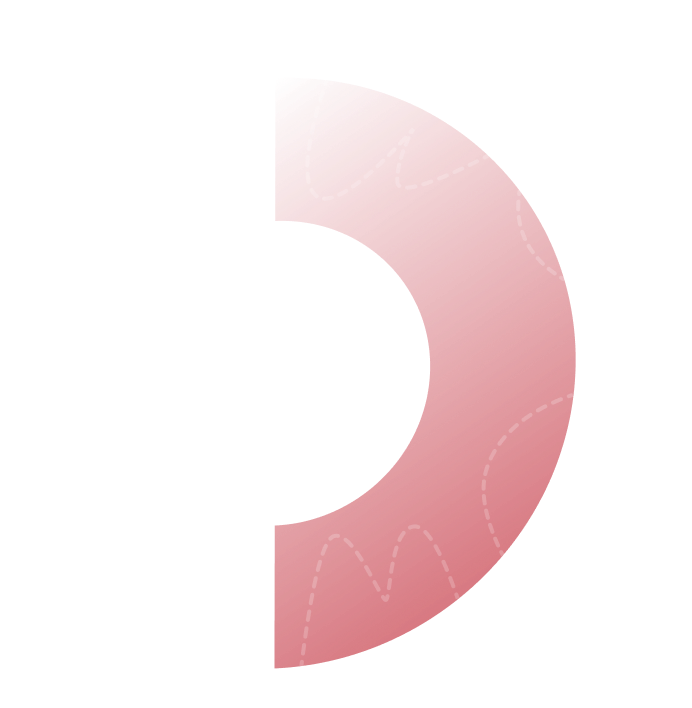 Good morning, Aeries!
Keep topics to 30-45 minutes
Show & Tell
Casual Setting
Time for Q&A
Power Point and Recordings Posted
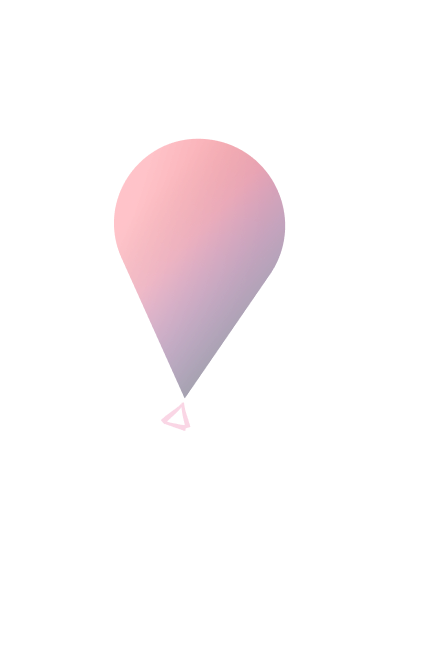 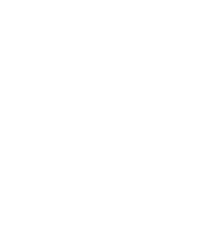 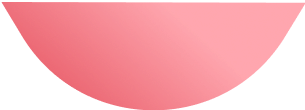 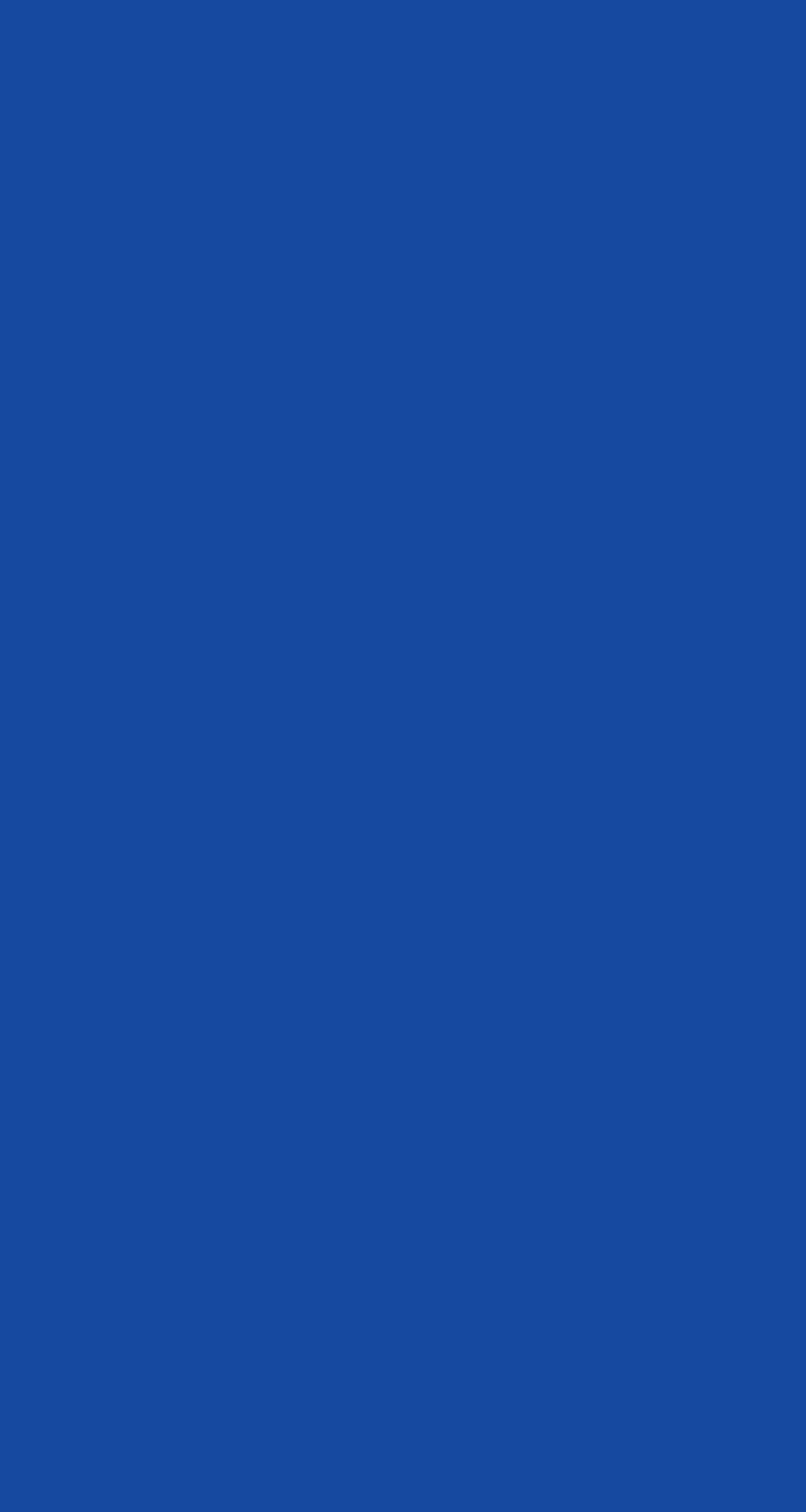 Need
To
Know
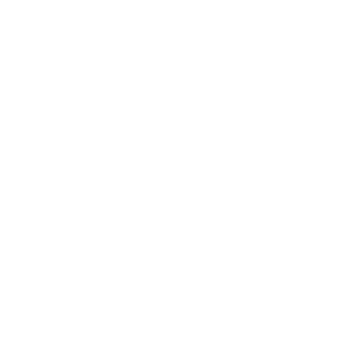 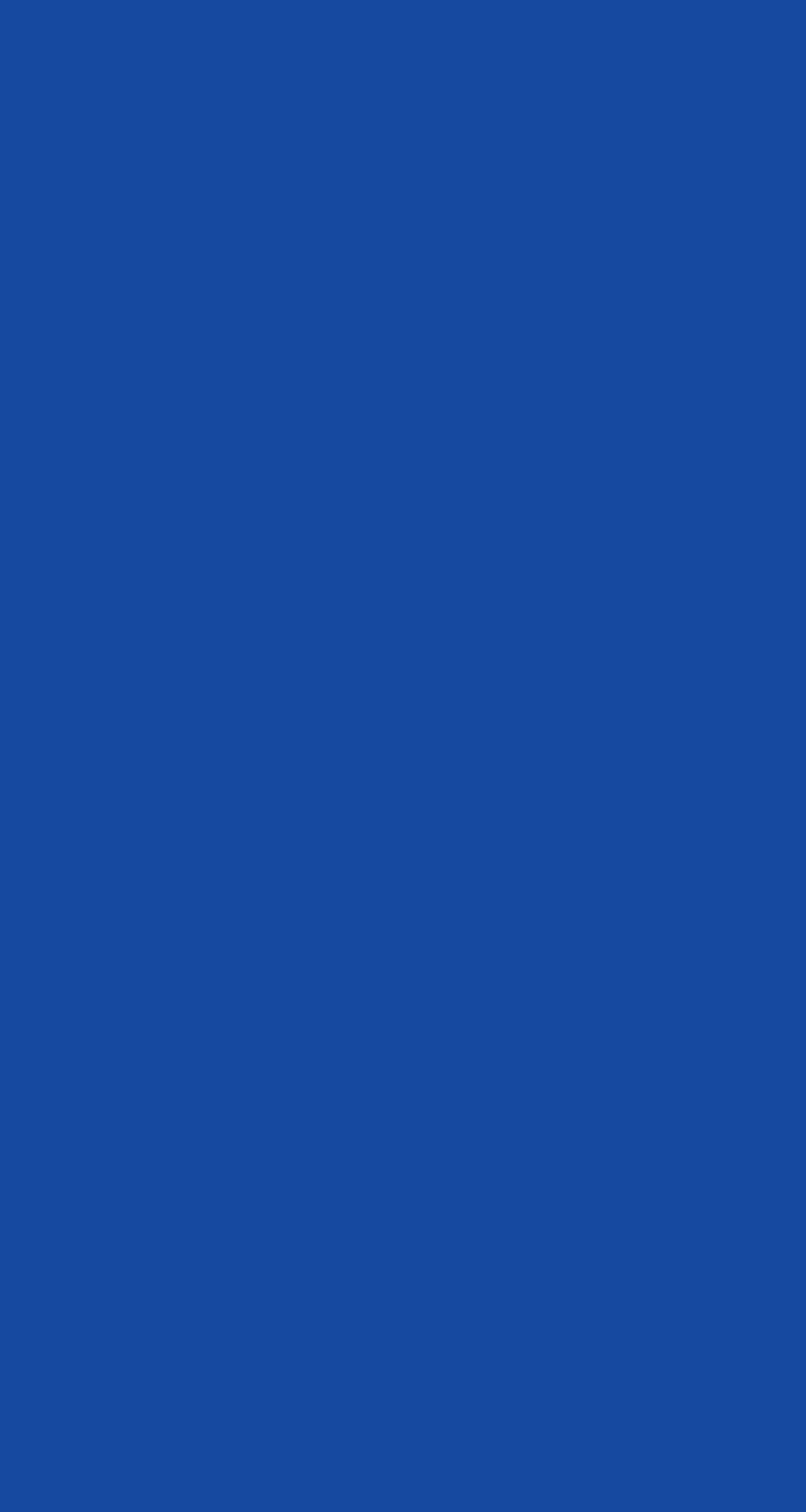 Nice
To
Know
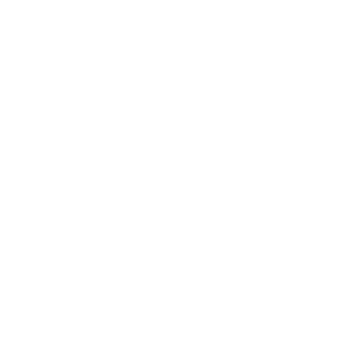 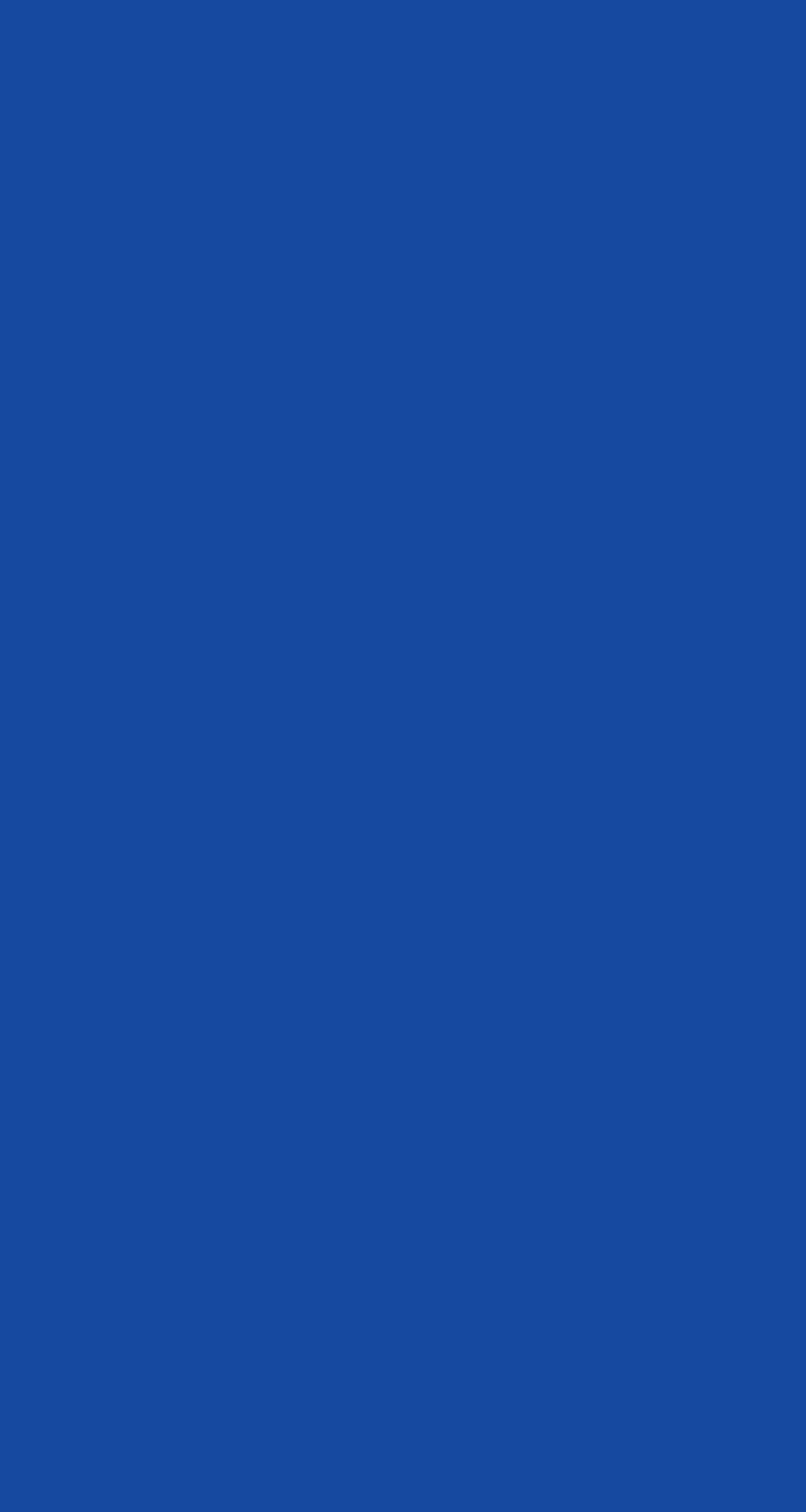 Navigating to Custom Reports
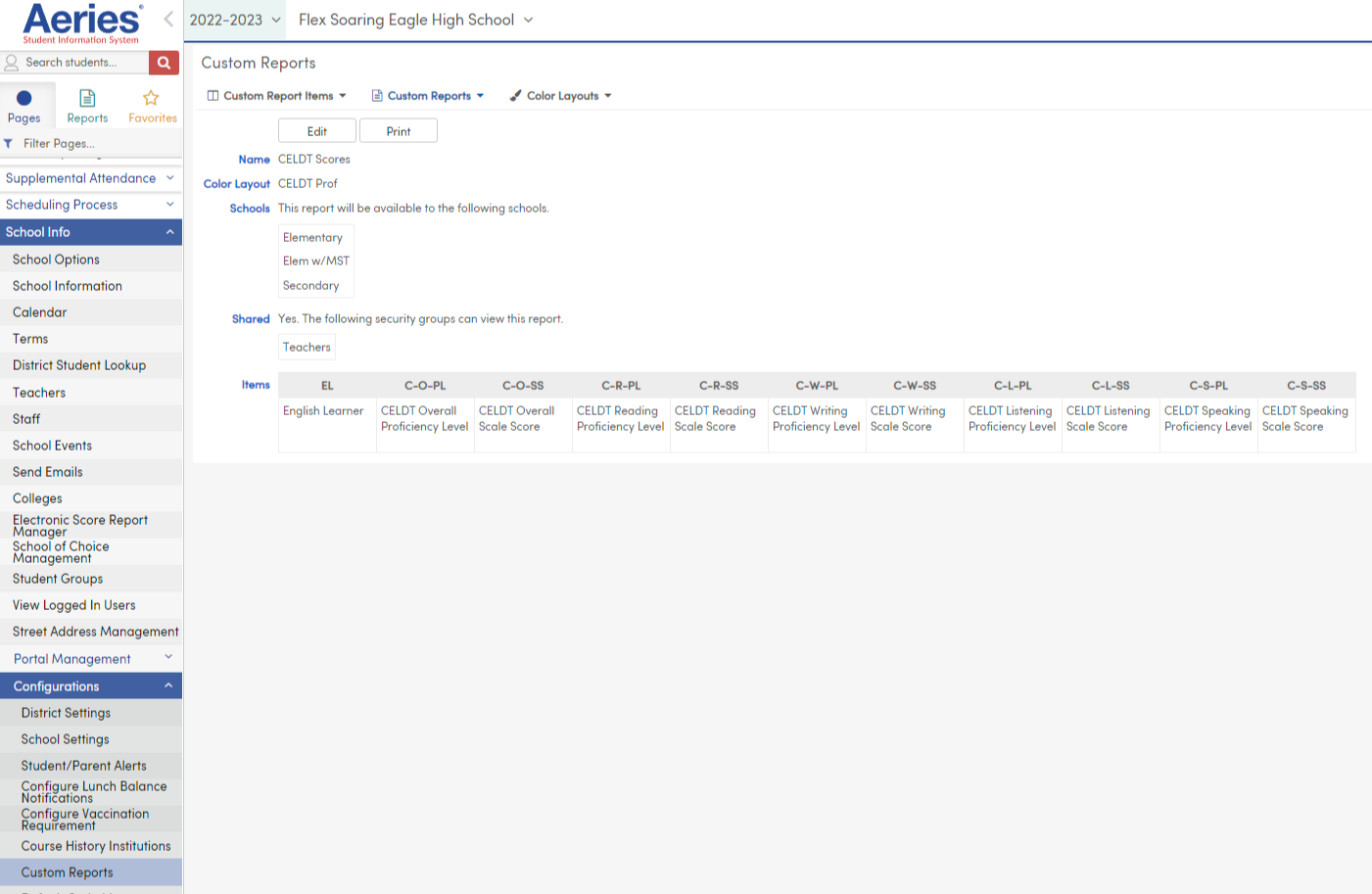 - From the Navigation Tree:
School Info
Configurations
Custom Reports
              OR
View All Reports
Custom Reports Tab
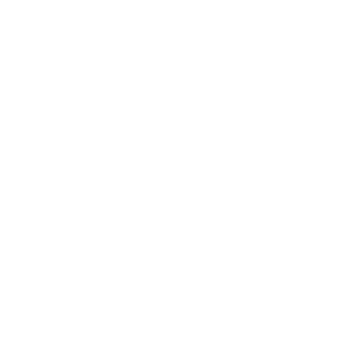 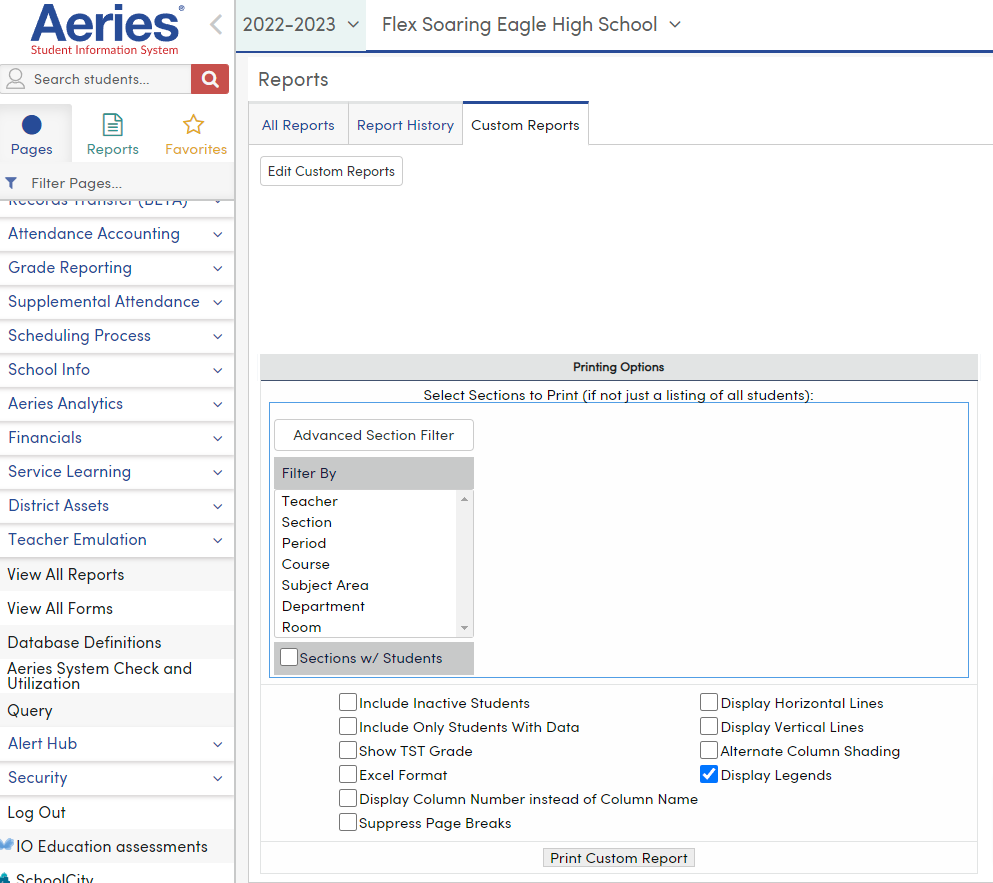 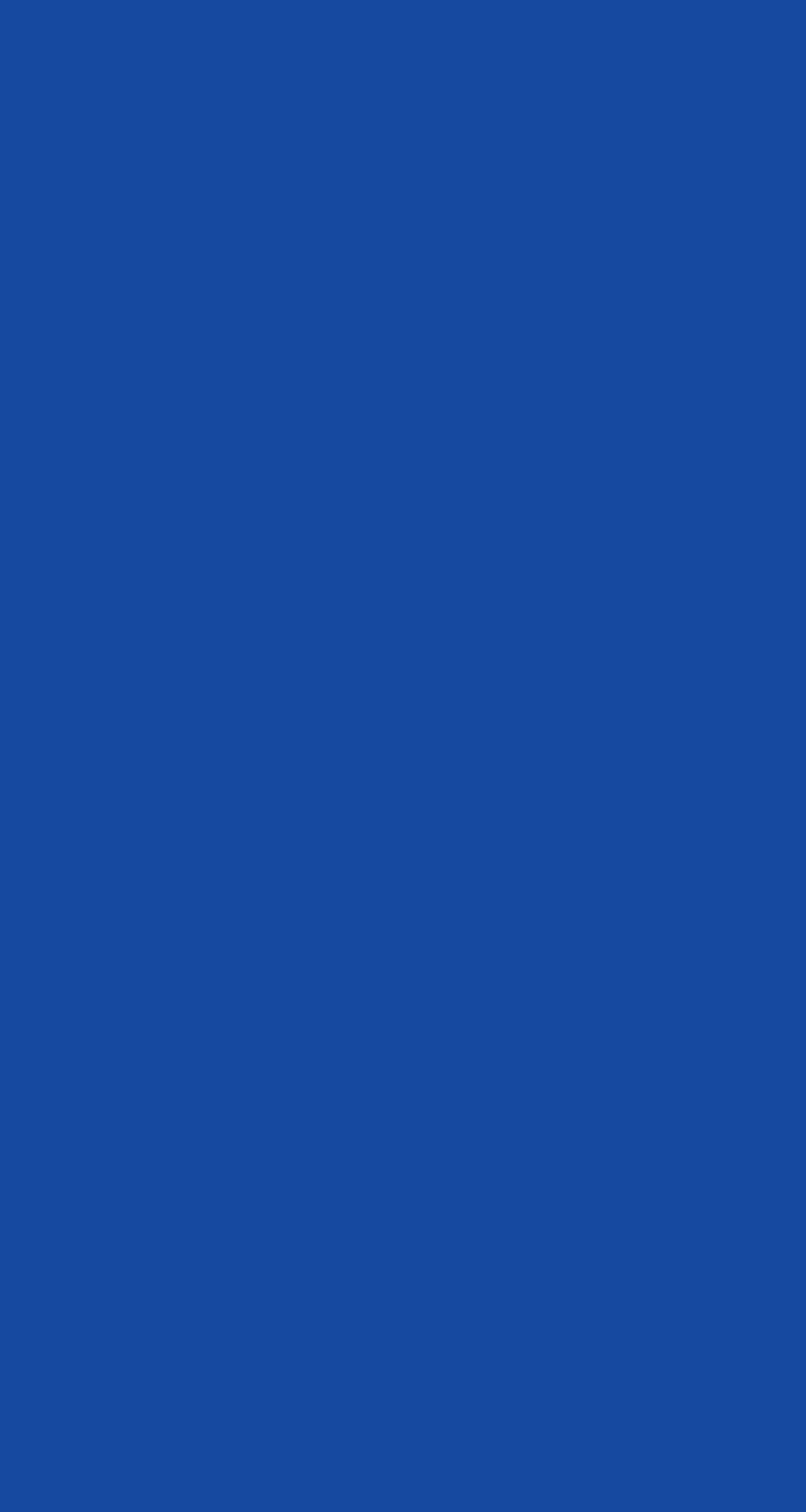 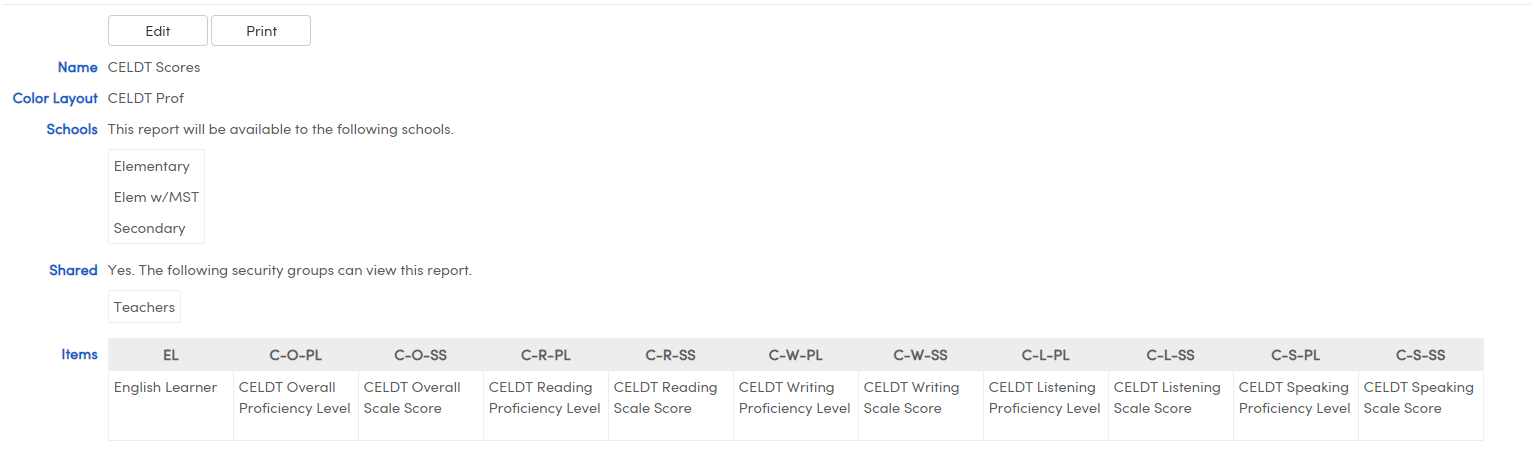 Creating Custom Report Items
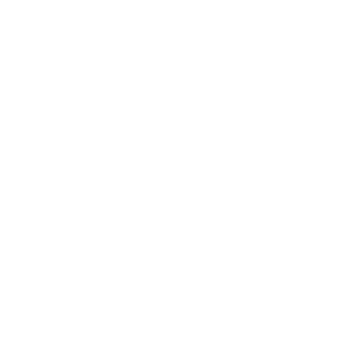 Custom Report Items are a list of Tables and Fields. 

If there is not the appropriate selection in the Available Items, you can create a new item by navigating to Custom Report Items – Add New Report Item
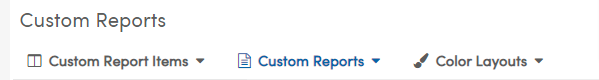 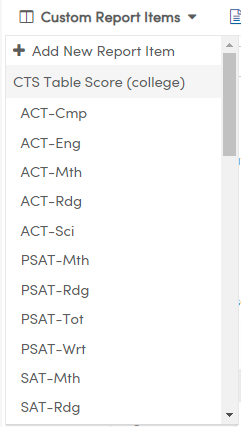 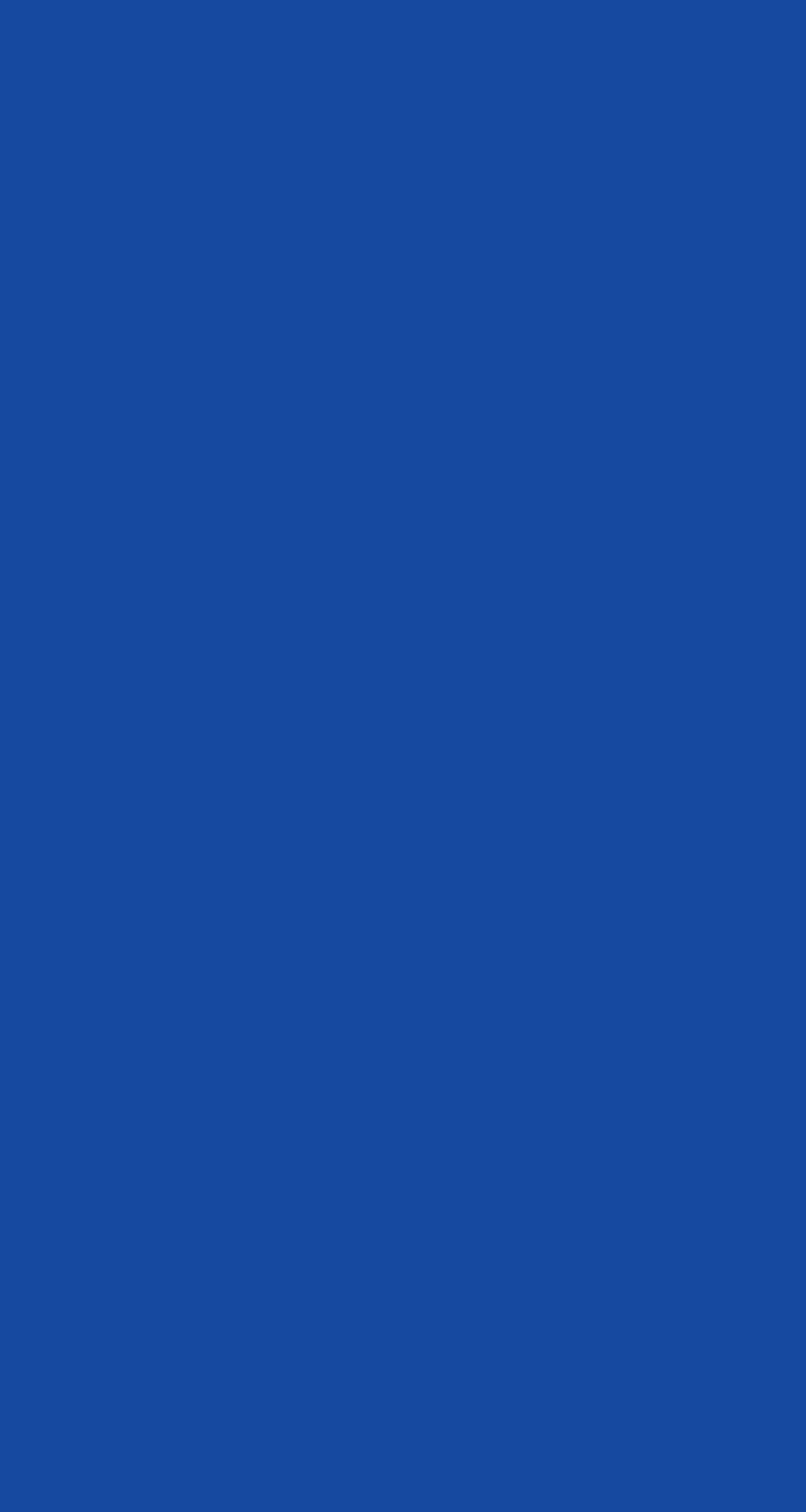 Creating Custom Report Items
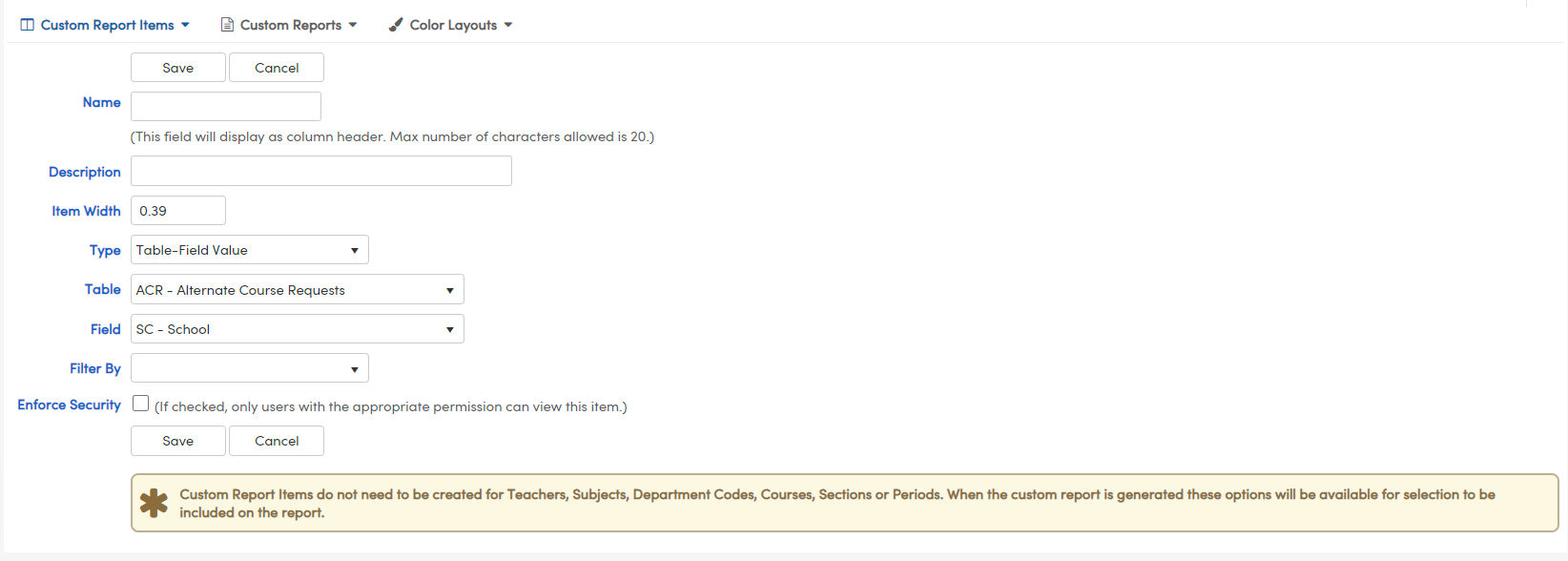 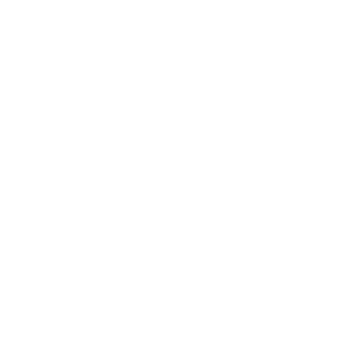 Name (Column Header)
Description (Legend)
Item Width
Type
Table
Field
Filter By
Enforce Security
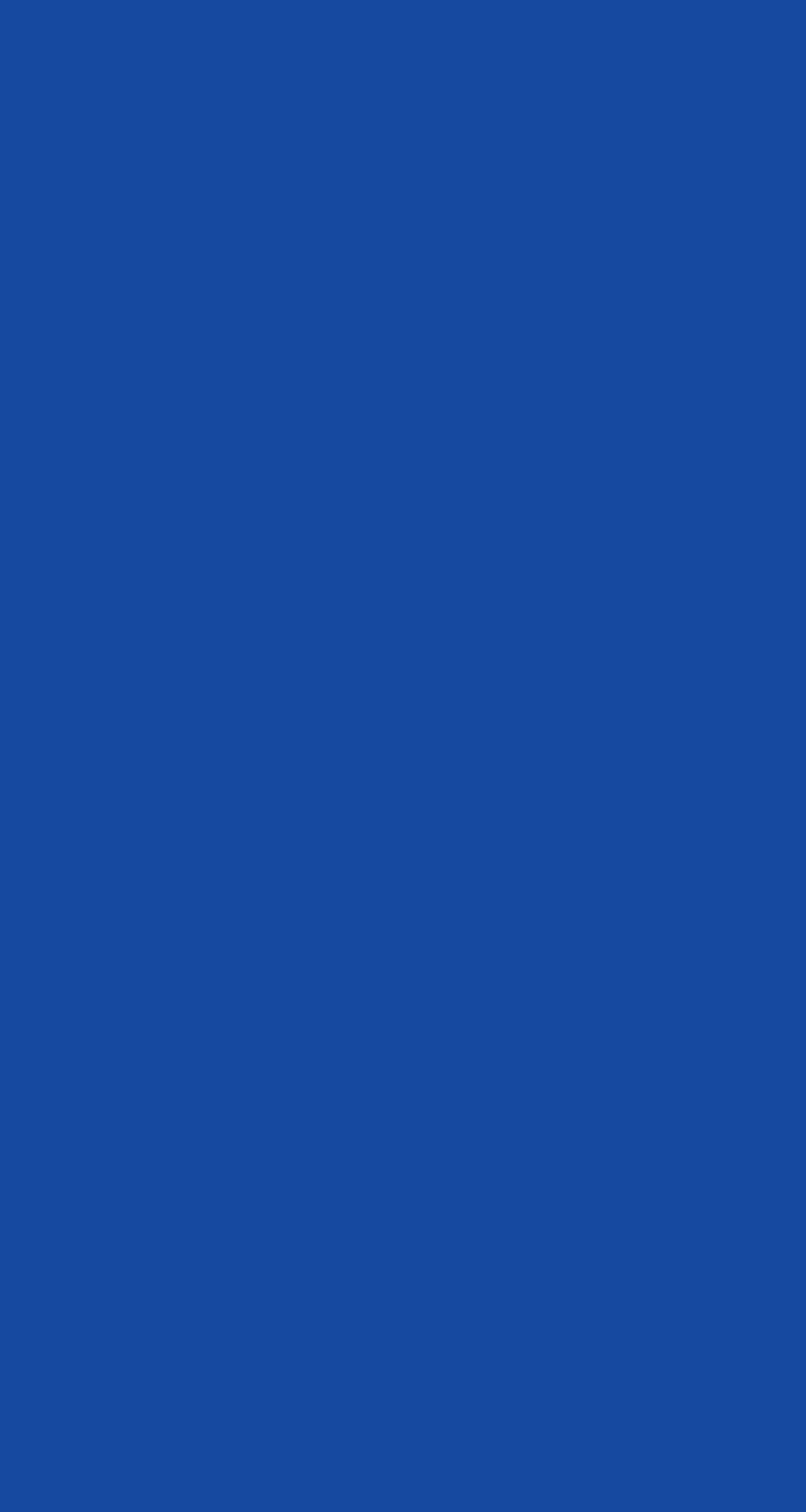 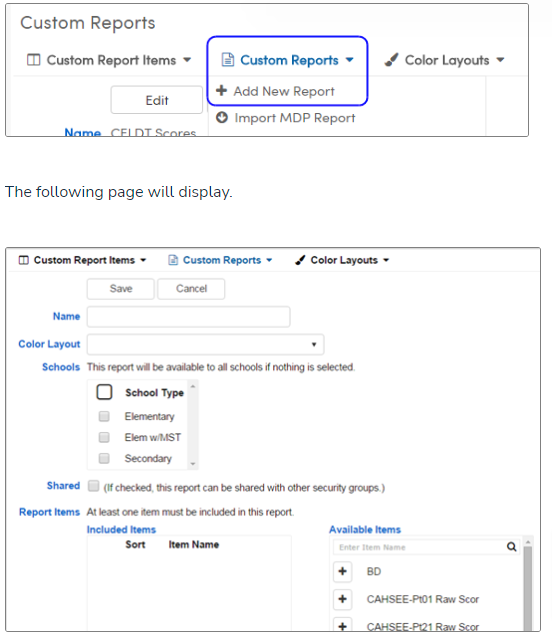 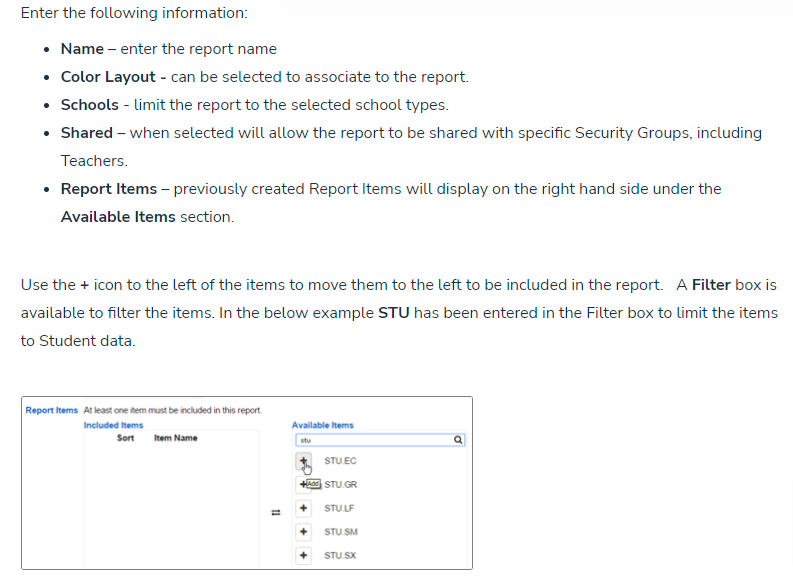 Creating & Editing Custom Reports
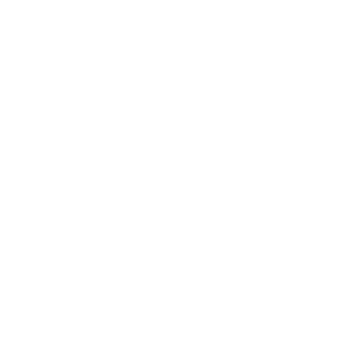 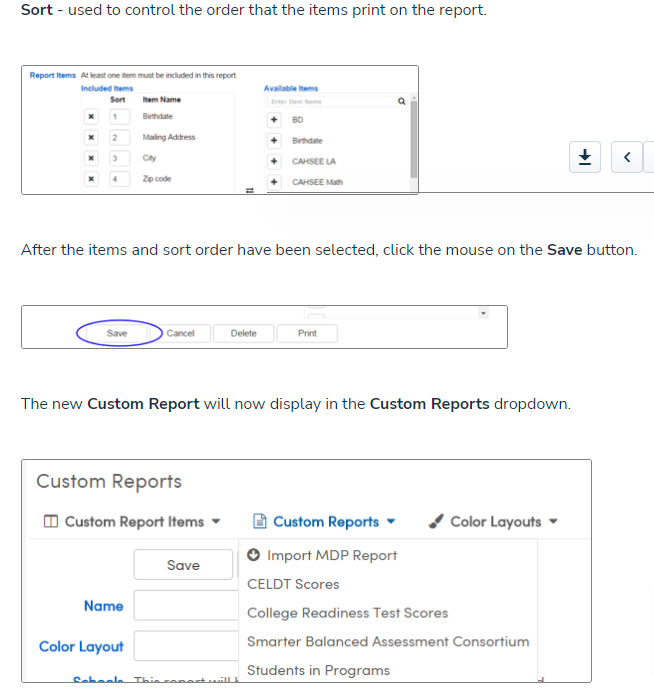 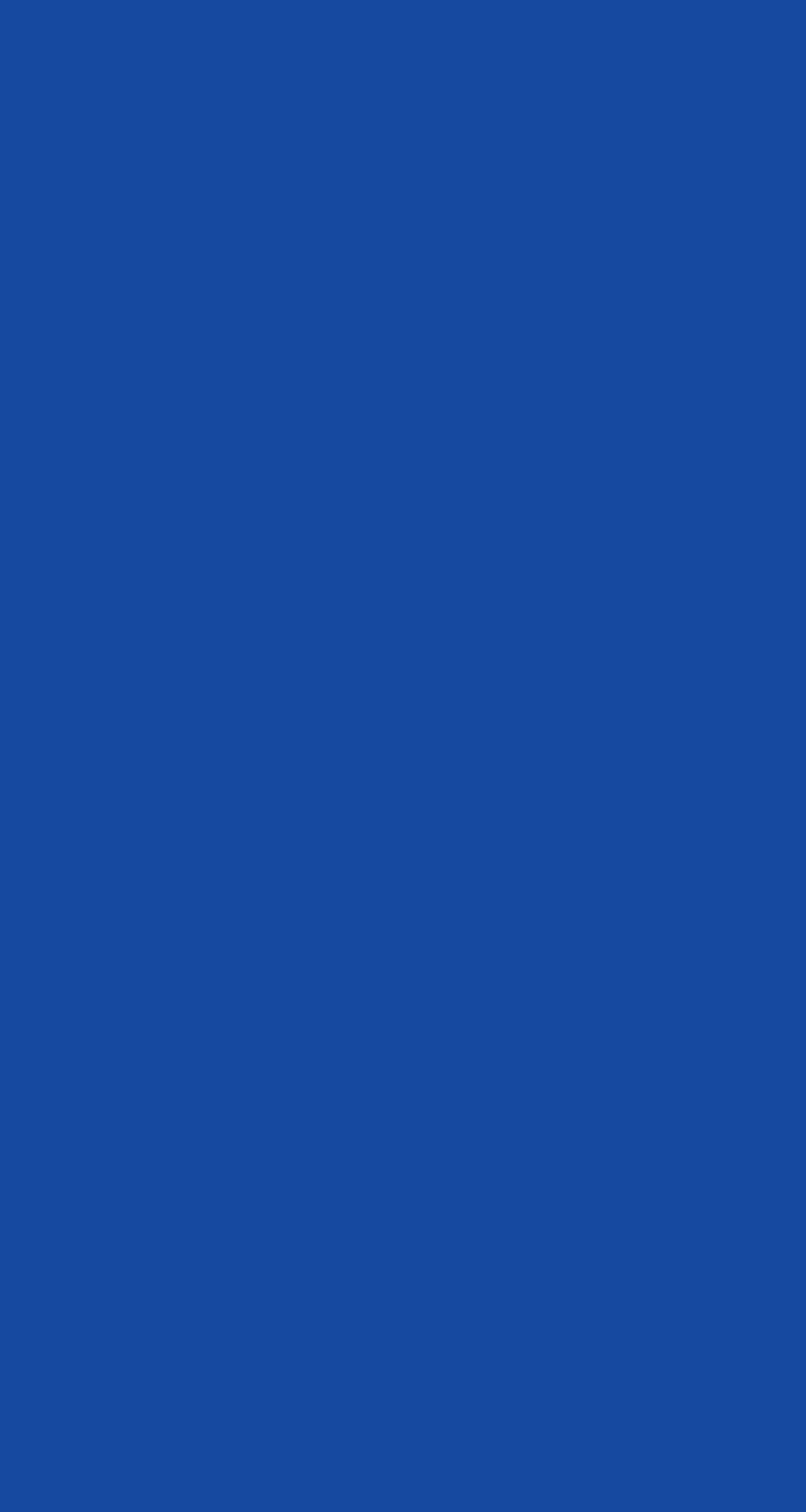 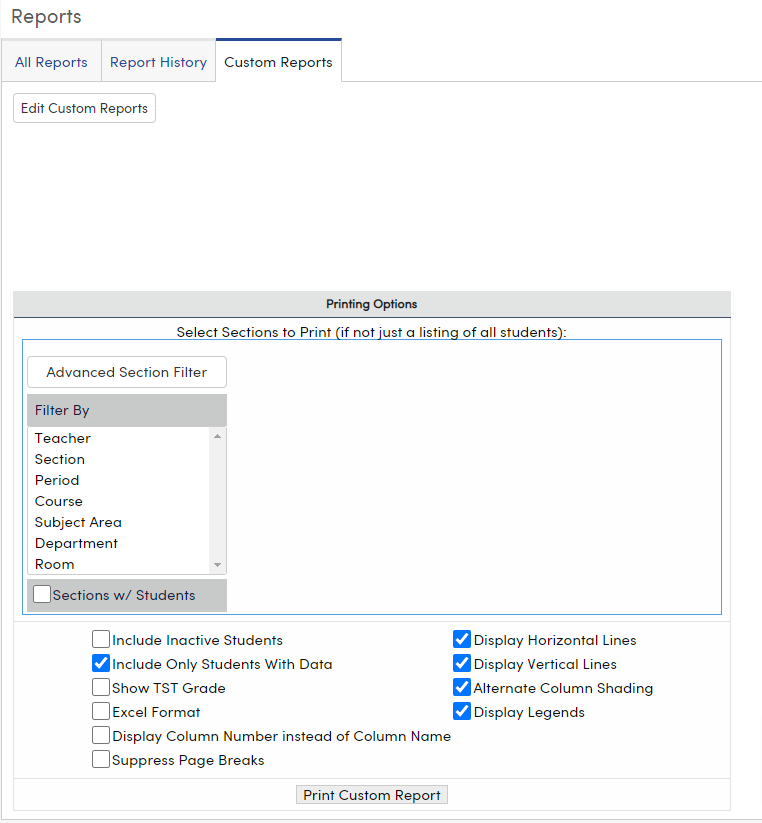 Printing Options for Custom Reports
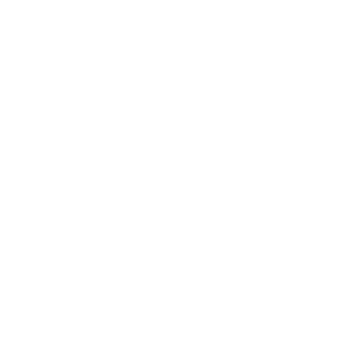 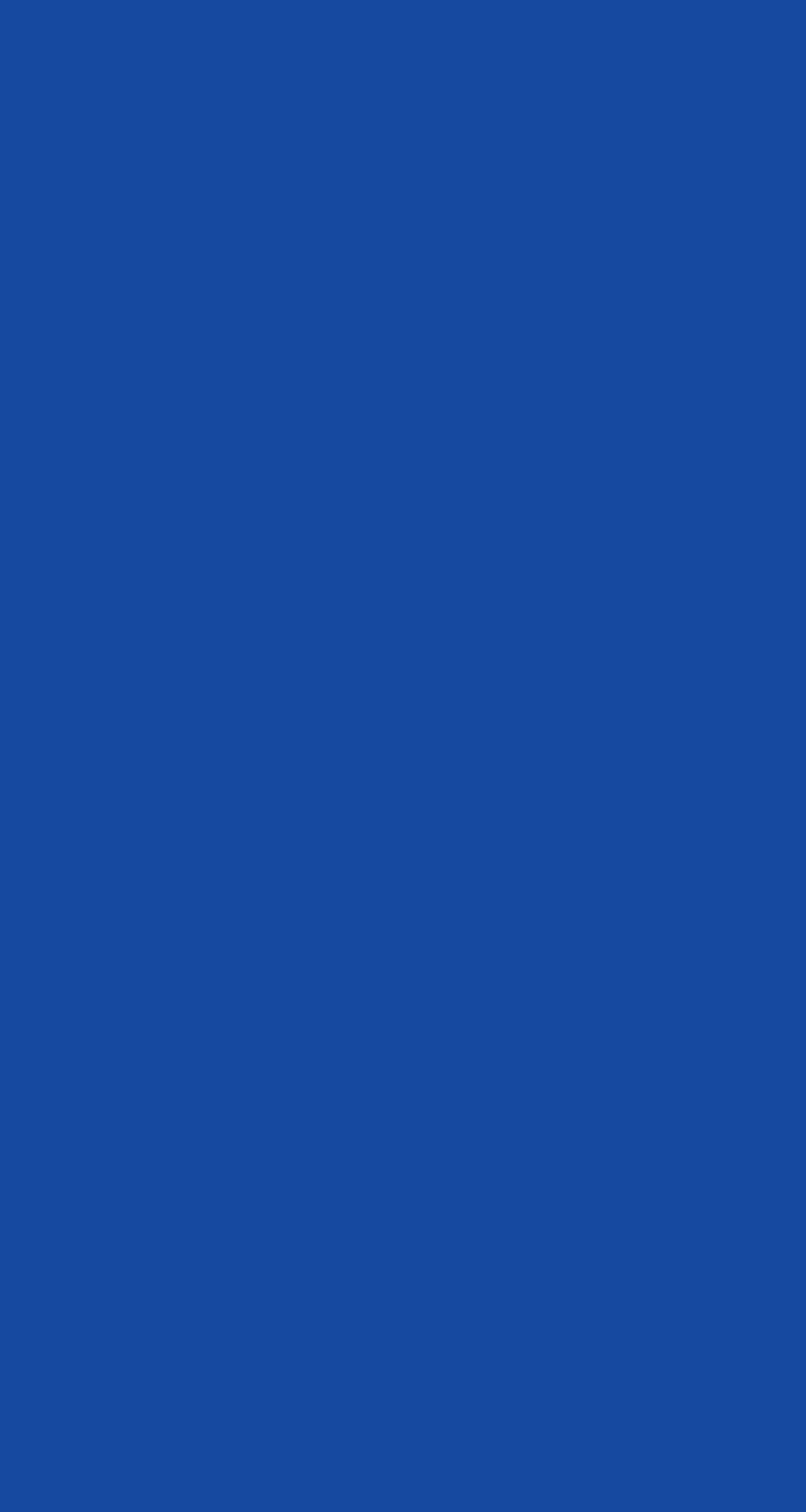 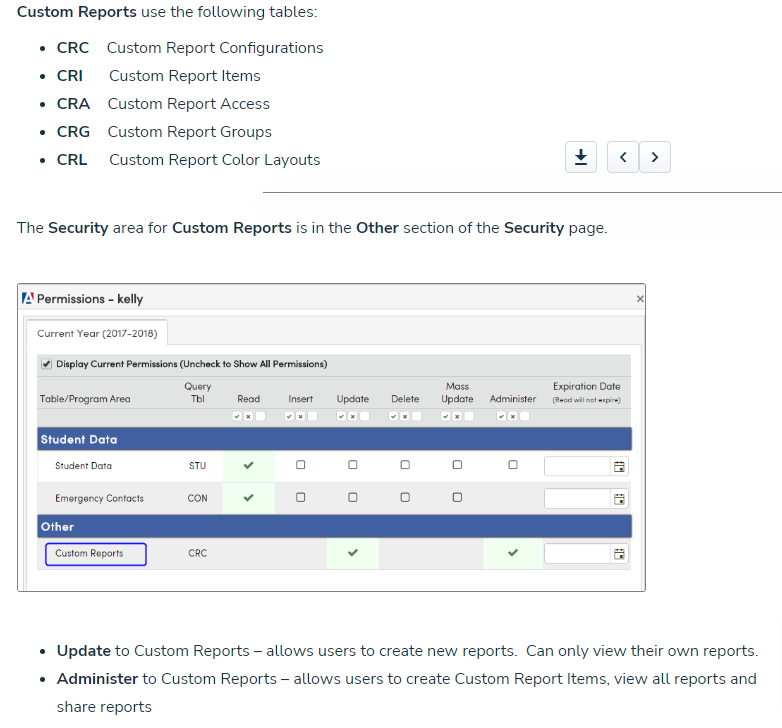 Security and Permissions for Custom Reports
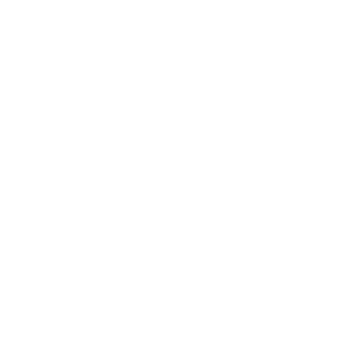 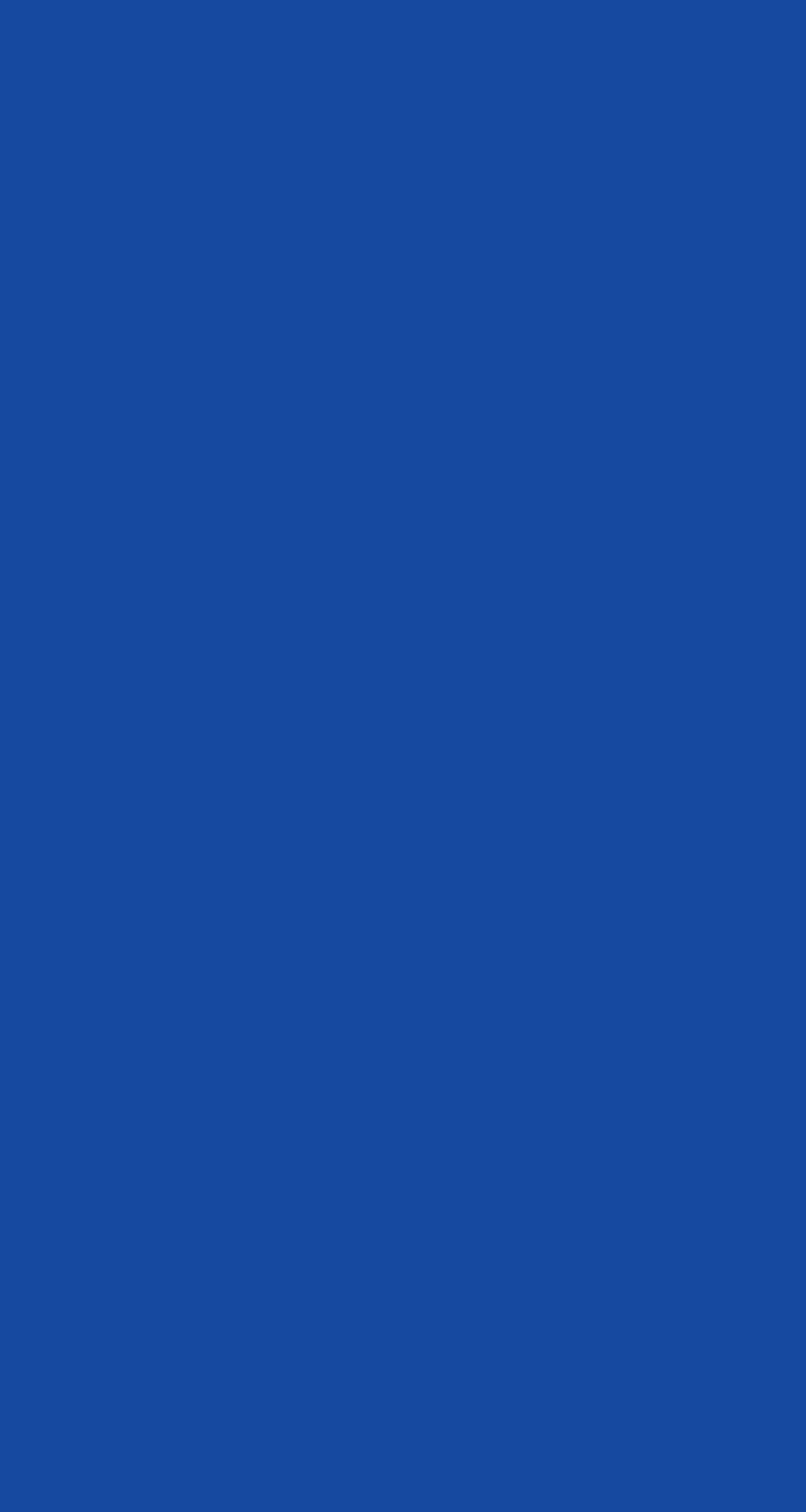 Scheduling Process Dashboard
Setting up SMS
Class Link
Grade Reporting Process – GRD
State Testing – Accommodations
Attendance Dashboard
CALPADS Fall 2 Q & A
So Many More!!
Watch for more upcoming webinars!
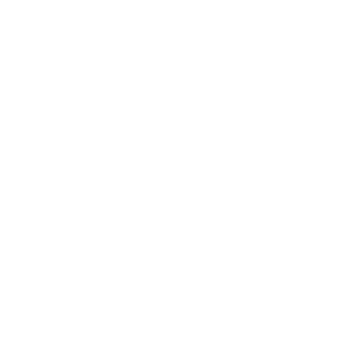 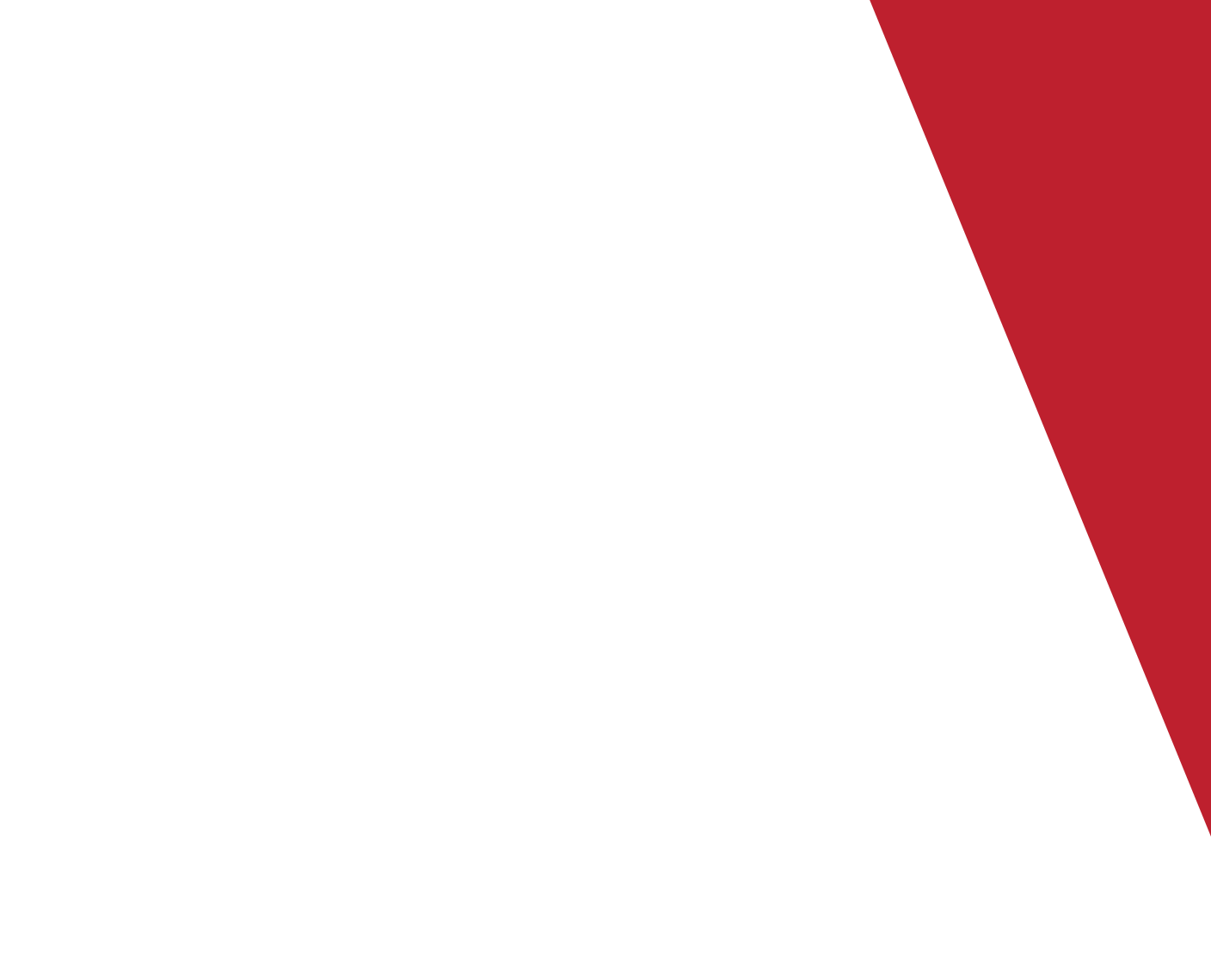 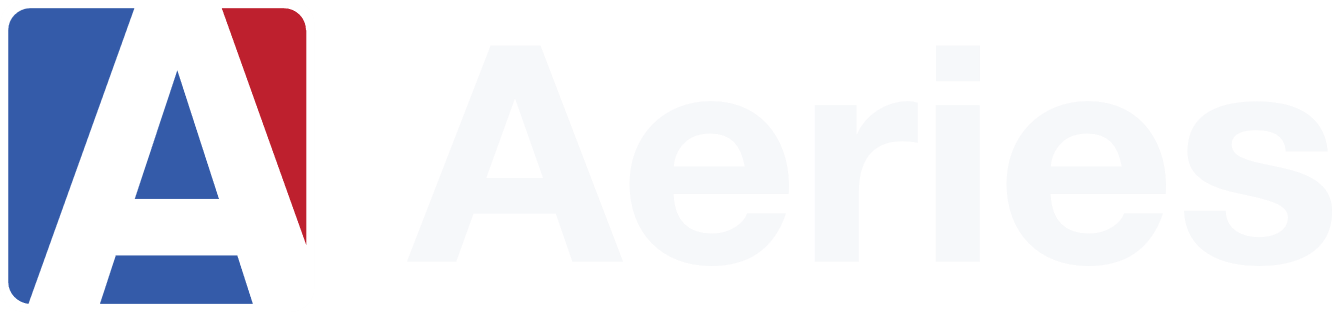 We value your feedback!
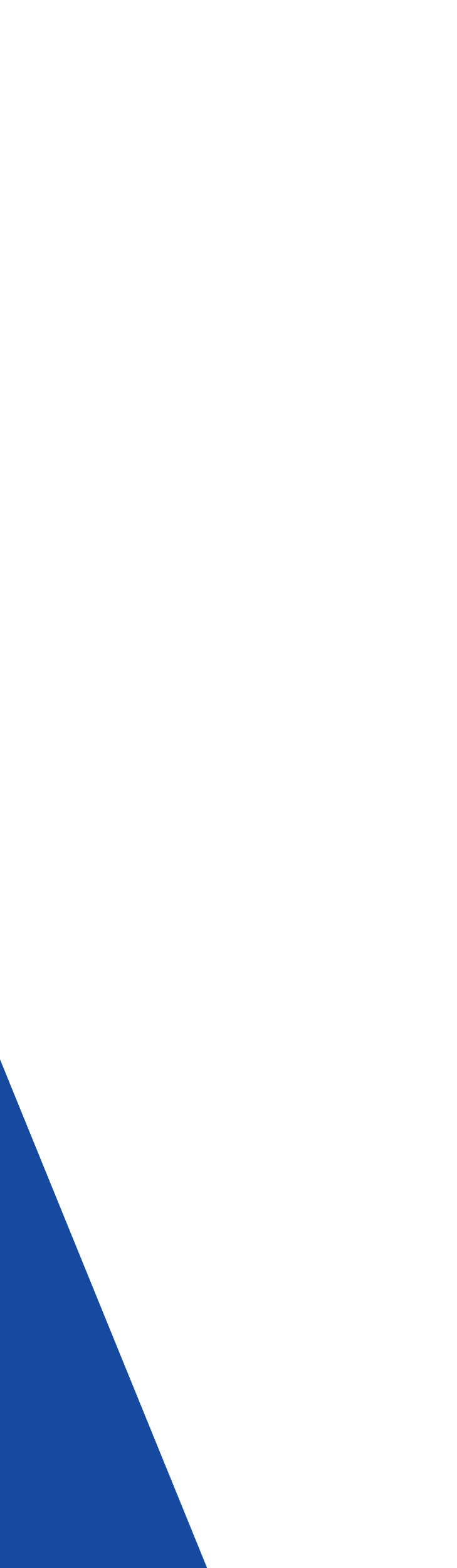 Please take a few minutes to complete our survey and let us know how we can better serve you in the future! Have a great rest of your day.
Good-Morning-Aeries-Survey
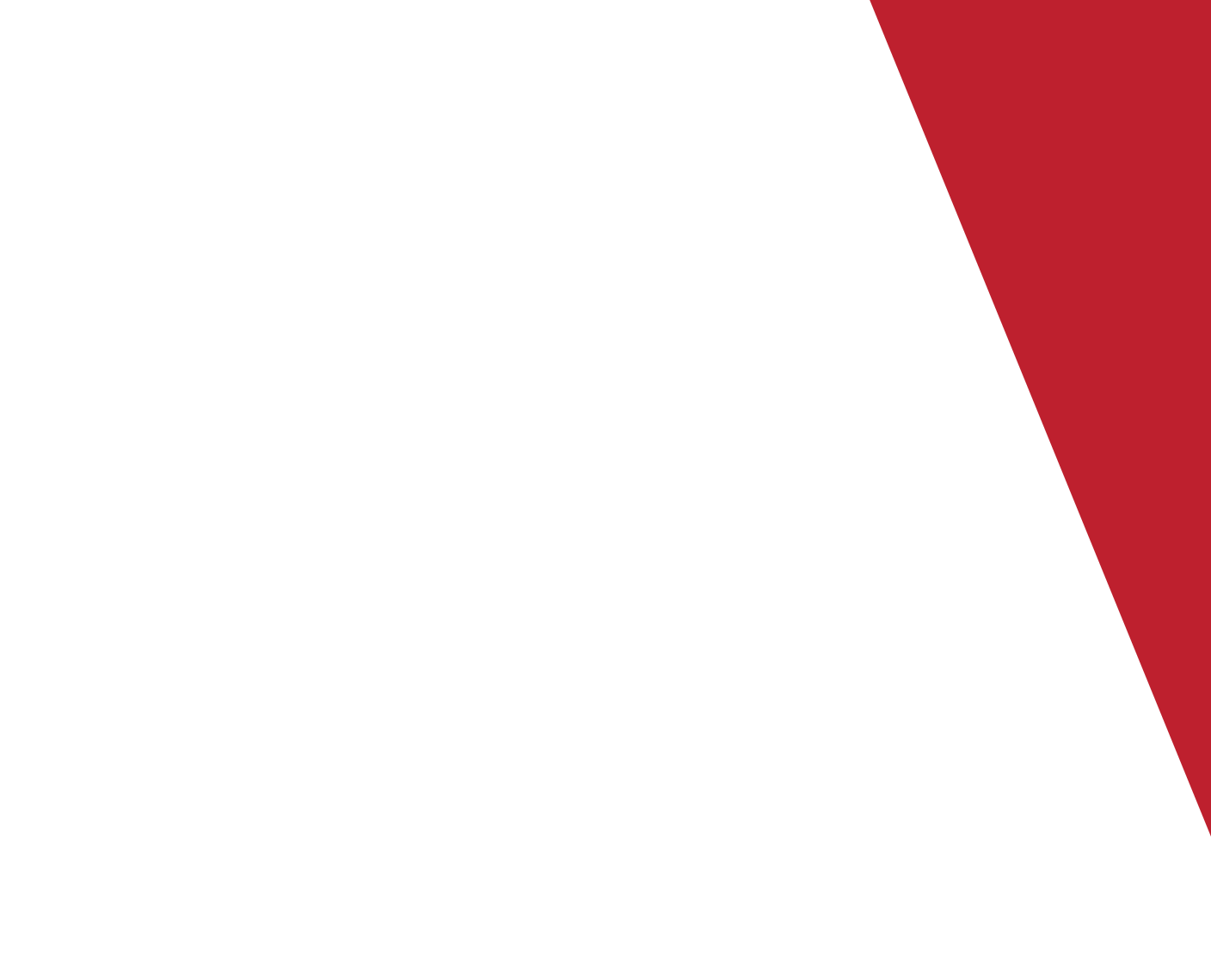 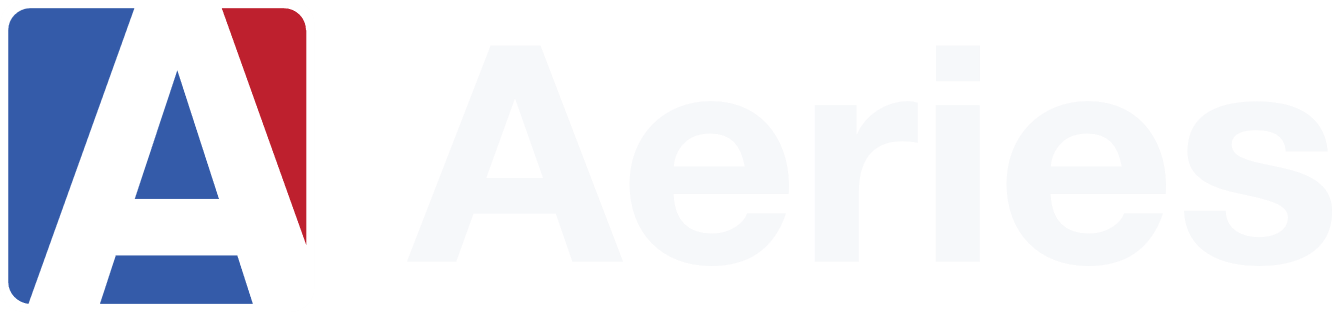 Thanks for joining us!
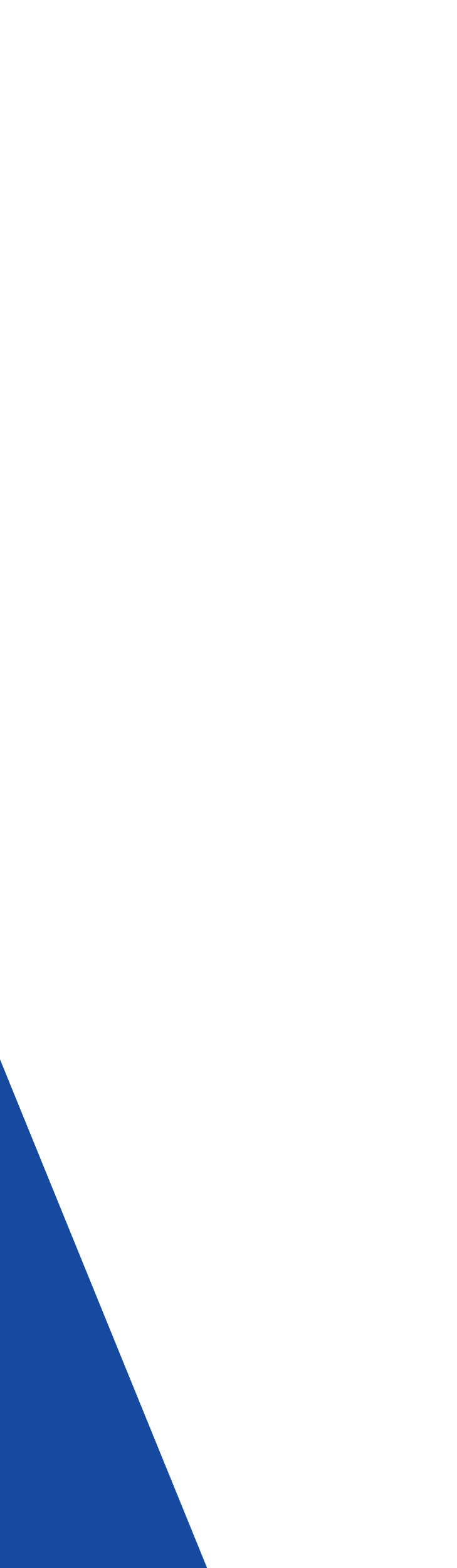 Where to Go
Custom Reports Video Series

Custom Report Builder - Overview

Custom Report Builder – Tables and Security
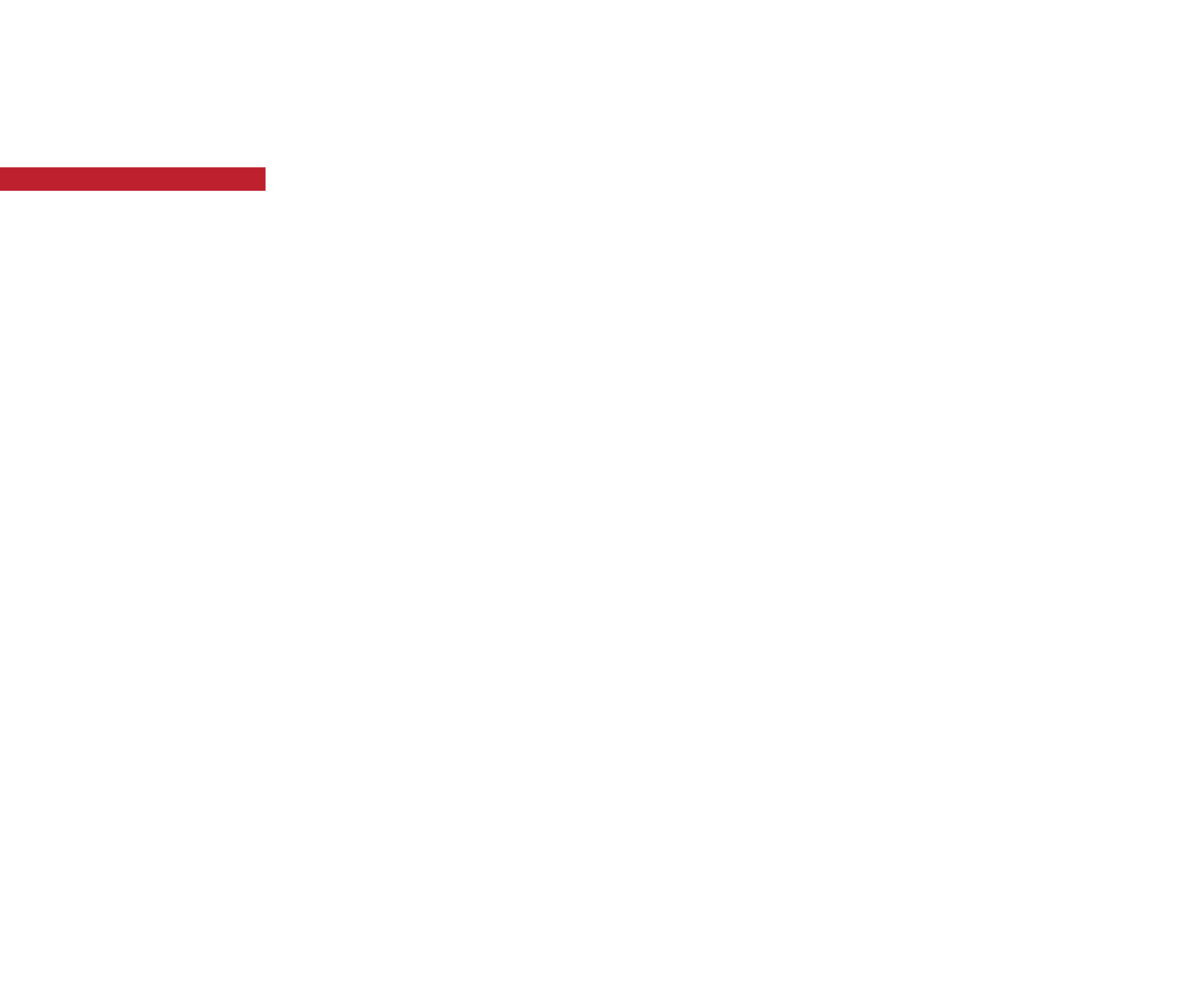